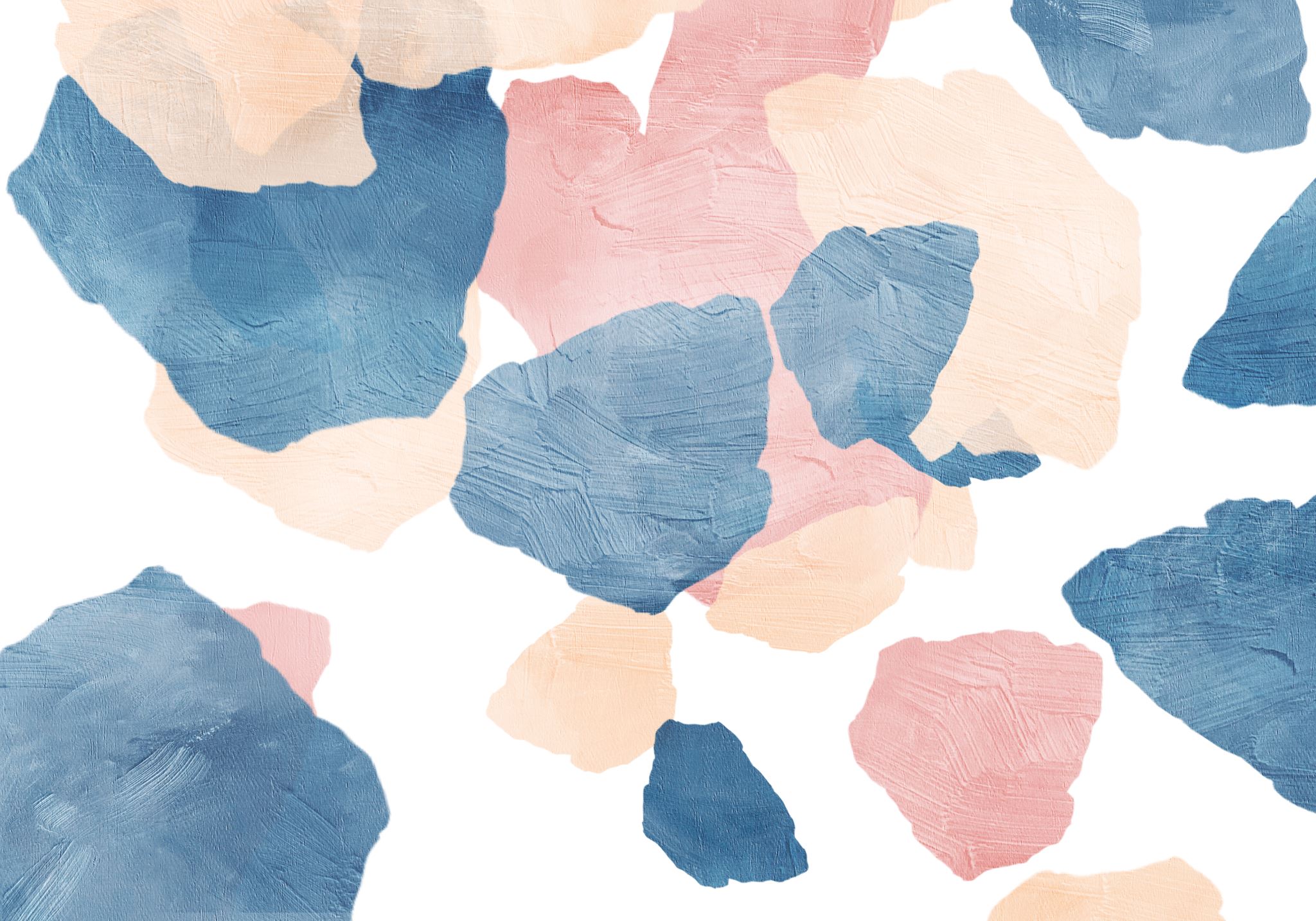 HOOP VERLENEN
Dakloosheid en psychische kwetsbaarheid
RehabPCGS(campus Sleidinge)
Ontstaan afdeling
1992
Een groep mensen waar men niet echt meer wou mee werken. De term “uitbehandeld” werd op hen gekleefd. “chronisch”, “EPA”... Die decennialang in psychiatrie verbleven.

Fuikvorming door 
 	klemtoon op vraag naar hulp
 	nadruk op gesprekstherapie

Afdeling voor “chronische patiënten”, “EPA”…
	Psychotisch
	beperkte intelligentie
	Geen mogelijkheid tot/ geen nood tot 	introspectie
Huidige situatiepsychiatrie
Deze groep van mensen lijkt niet meer welkom in de psychiatrie omdat men teveel afgaat op de symptomen…
 	complexiteit
 	langdurig werk
 	herval in alcohol en druggebruik
	geen concrete hulpvraag
	mentale beperking
	dakloos
Verschuiving naar met hen aan het werk gaan buiten de instelling is noodzakelijk maar kan vaak niet zonder opname
Mensen die in opname waren…
1/
Leo en het beleven van de tijd waardoor we het bewonen van een huis erkennen als een opdracht.

Te stellen vragen: hoe beleeft iemand die je begeleidt “verval”? 

Verval kan een relationele betekenis krijgen in hallucinaties of wanen
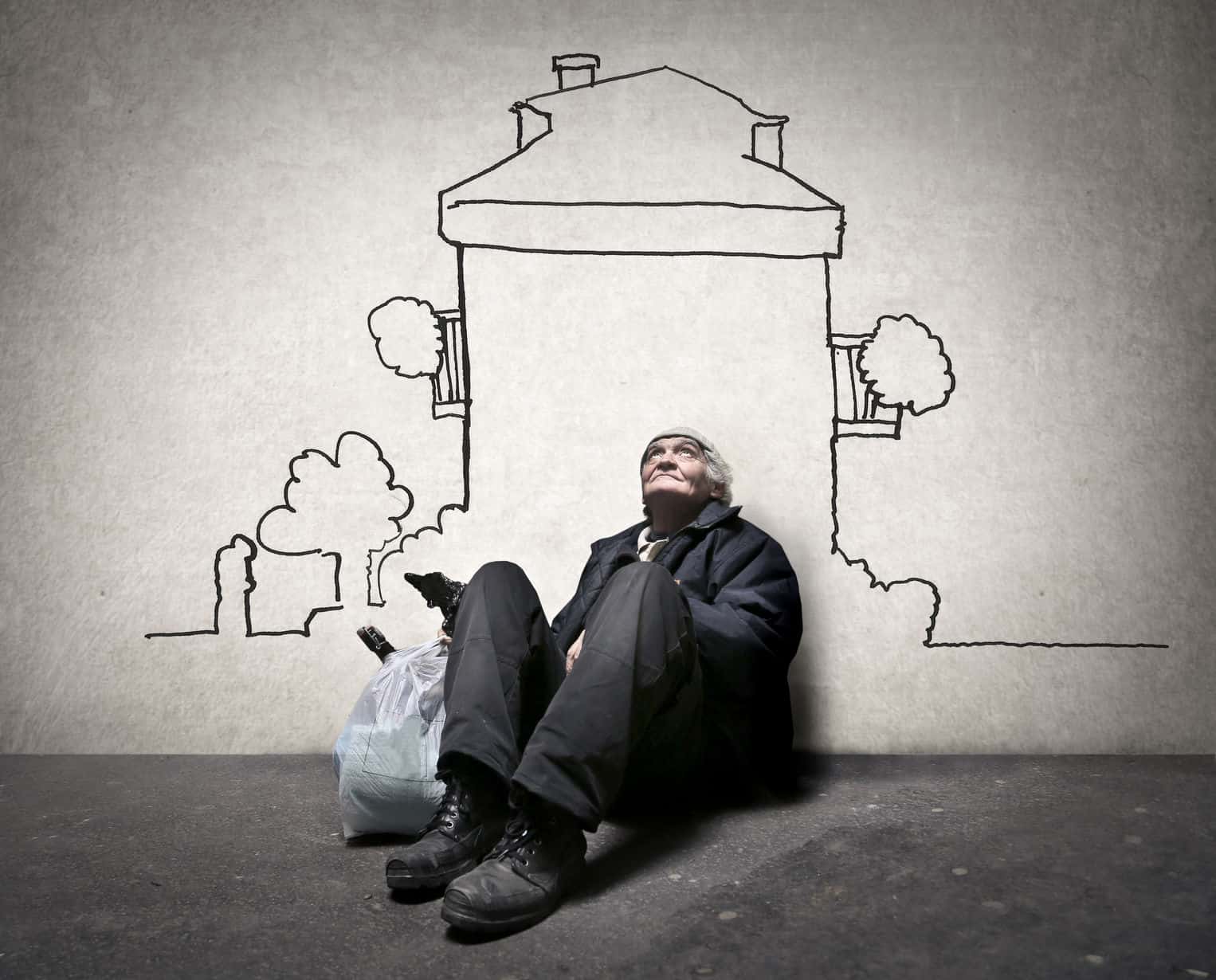 2/
Lucia en het trauma dat zich afspeelde in het huis dat ze bewoont

Jan en het trauma van het wonen zelf
Dakloosheid… “mensen vluchten in isolement om hun laatste waardigheid te bewaren en dat zet bemoeizorgers bijna buiten spel” (Doortje Kal in Kwartiermaken, p.50)
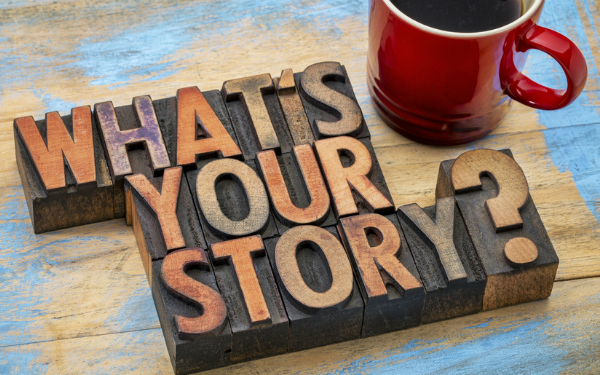 Belang van het levensverhaal en niet de ziektegeschiedenis

Belang van de eigen beleving

	Belang van het beleven van verval

	Belang van ervaring rond wonen

	Belang van waaruit iemand naar zijn 	leven en de wereld rondom hem kijkt
Recht op een leven buiten de psychiatrie

Erkenning van het grote isolement waarin deze mensen leven (twee vormen van isolement)

Nadruk op verbinding en niet op afzondering waarbij we beseffen dat opname in psychiatrie in essentie “afzondering” is. Dus nood aan een tegenbeweging. Besef van grote nadelen van een opname: “institutionalisering”

Belangrijke derden: familie en vrienden 

Kwartiermaken: het veranderen van de omgeving zodat degene die uitgesloten werd opnieuw een plaats krijgt. Dit is een vorm van eerherstel “rehabilitatie”

Inspraak en participatie zijn emanciperend.
Rehabprincipes
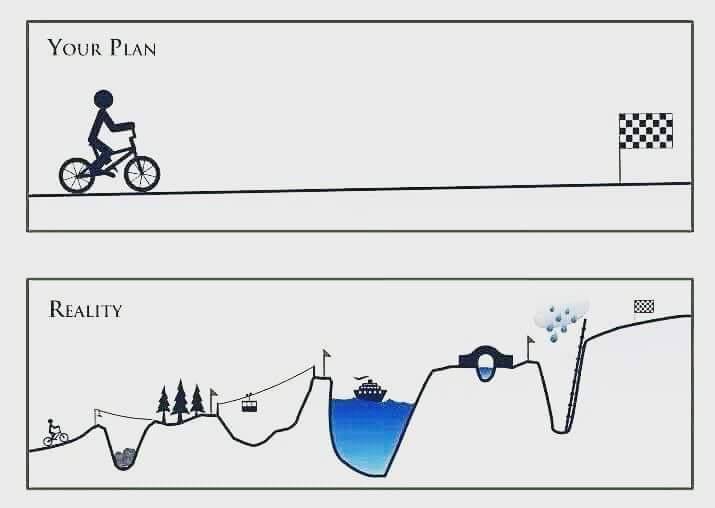 Samen op weg als kwartiermakend hulpverlenerpresentie
Kwartiermaken
“Het streven naar sociale integratie van mensen met een psychiatrische achtergrond confronteert de ontvangende samenleving met een strijdigheid. Om een integratie te ondersteunen die niet uitloopt op een eenzijdige assimilatie is het nodig ruimte te maken voor de vreemde ander waarbij aanvaard dient te worden dat die ander in zekere mate vreemd en daardoor lastig blijft.” “                                                                                              (Doortje Kal)


Het ondersteunen van de omgeving is belangrijk en vaak noodzakelijk om gastvrijheid te creëren voor mensen met een psychische kwetsbaarheid
Ondersteunende principes voor de werking
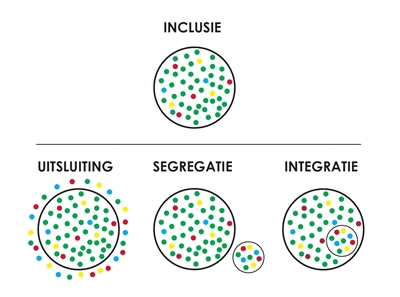 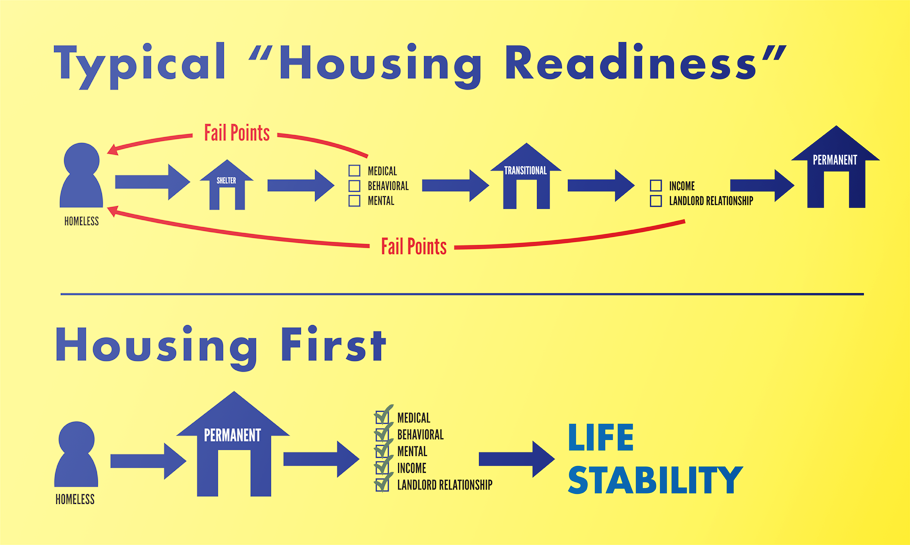 Het gevaar van probeerhuizen: voorbeeld..
Ondersteunende principes voor de werking
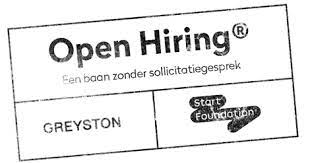 Ondersteunende principes voor de werking
IPS is individual placement and support

Voorbeeld: piloot van een lijnvliegtuig
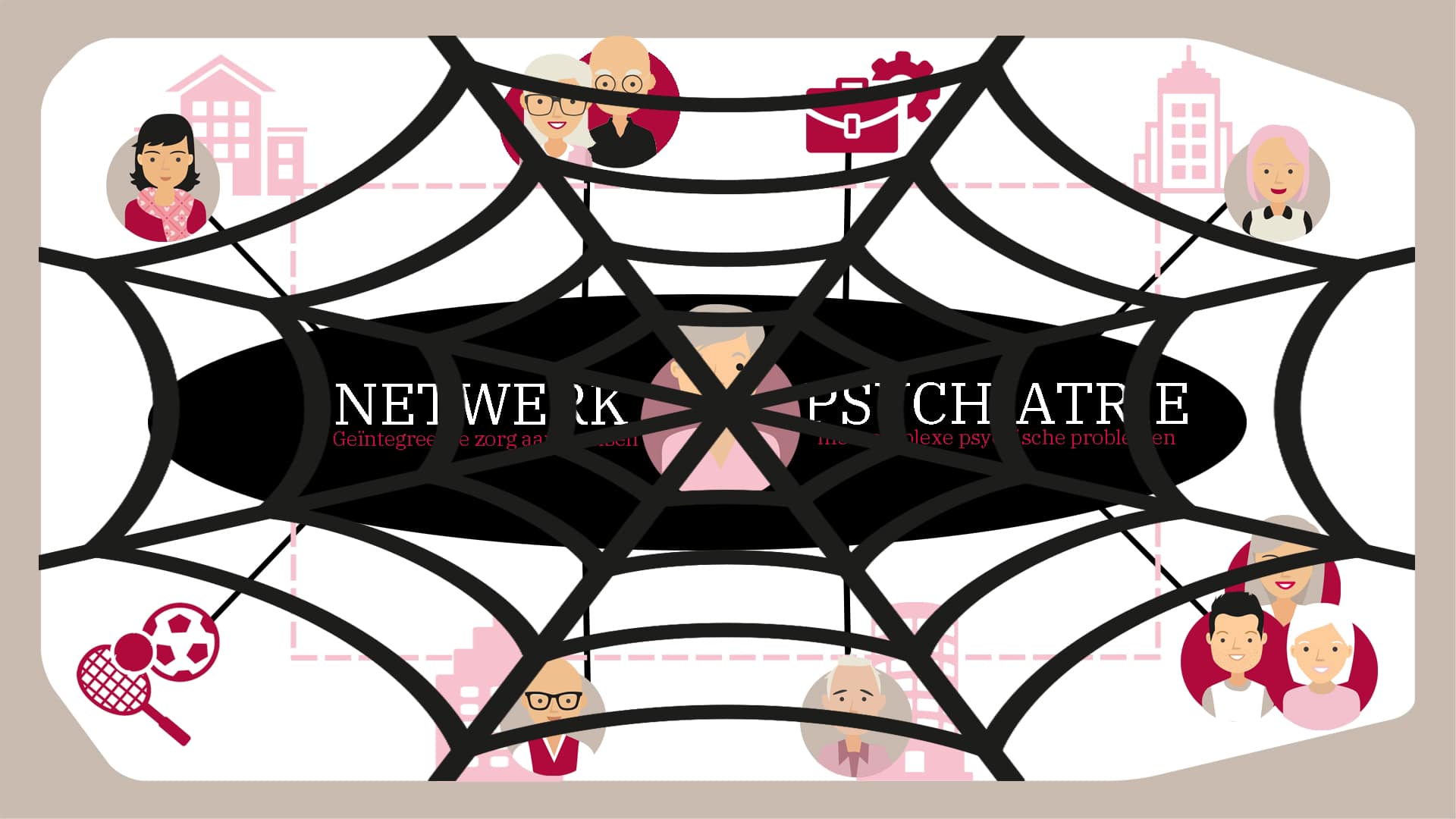 Ondersteunende principes voor de werking
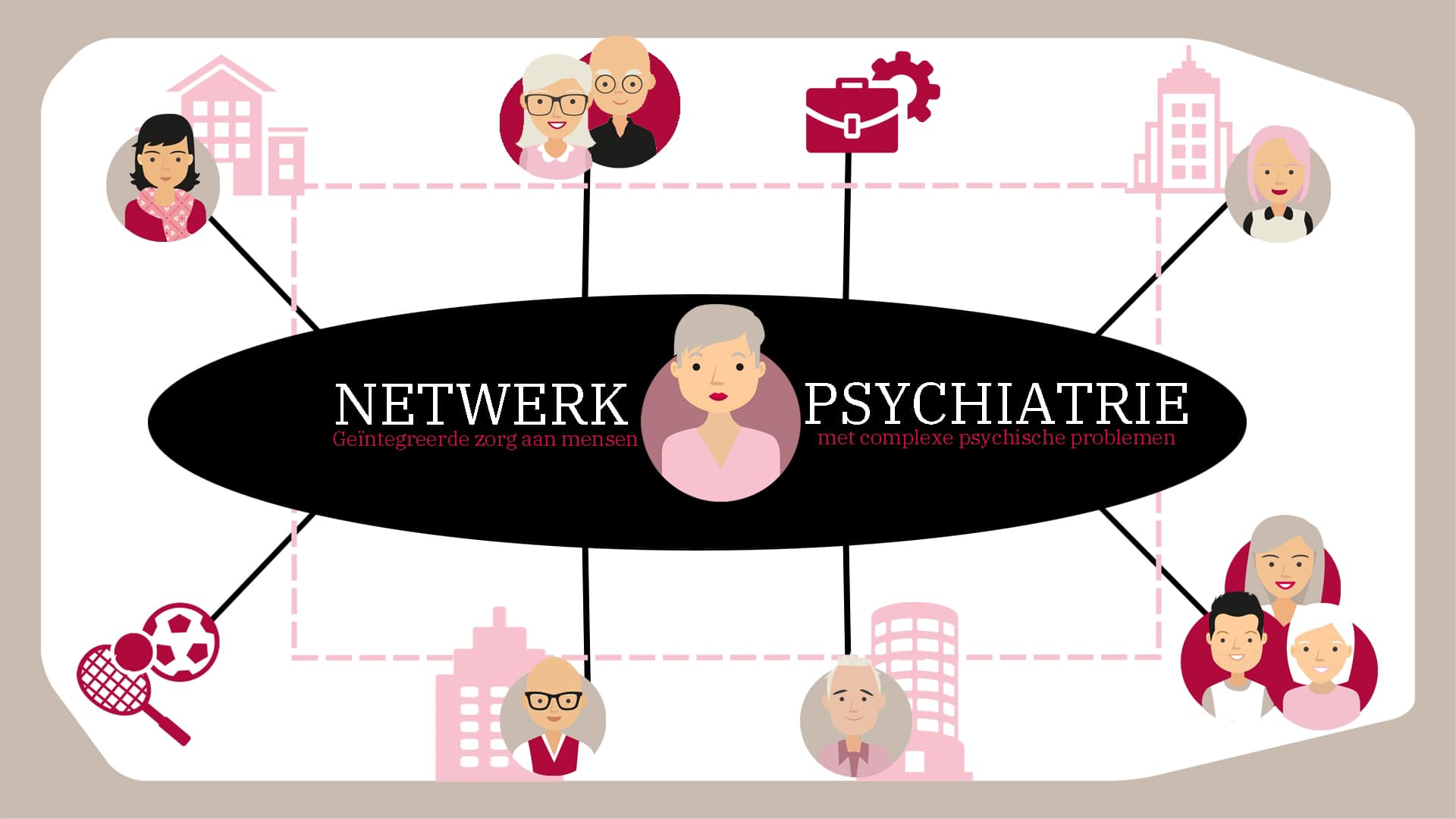 Concreet
Geen verplichte therapieën. Warme ontvangst op de afdeling

Individuele traject. Je kan in opname blijven tot je een woonplaats hebt gevonden

In gesprek gaan met elkaar

Outreach is onderdeel van het werk

Geen bezoekuren

Werk, activiteiten en contacten buiten de afdeling krijgen  voorrang

Simultaan en niet serieel

Afschaffen van de teamvergadering (belang van intervisie en supervisie) ten voordele van miniteams.

Open Dialogue

We beschouwen de instelling zelf ook als een huis in de rij in Sleidinge. Werken met de buurt
Therapie?
Benoem de hele gewone alledaagse dingen niet langer meer als therapie: Koken is geen kooktherapie, sport is geen sporttherapie…
Je zet mensen vast in de positie van patiënt
Je lijkt aan te geven dat je zelf weet wat goed is voor degene die je begeleidt want je voorziet “therapie” en die is dus “genezend”

Heb meer aandacht voor verbinding omdat isolement vaak voorkomt bij mensen met psychische kwetsbaarheid. Organiseer dus activiteiten samen met anderen: buurtbewoners, vrienden, familie... Nodig anderen uit om mee te doen

Zet in op destigmatiserende activiteiten zoals photovoice, samen lezen, buddy, levende bibliotheek
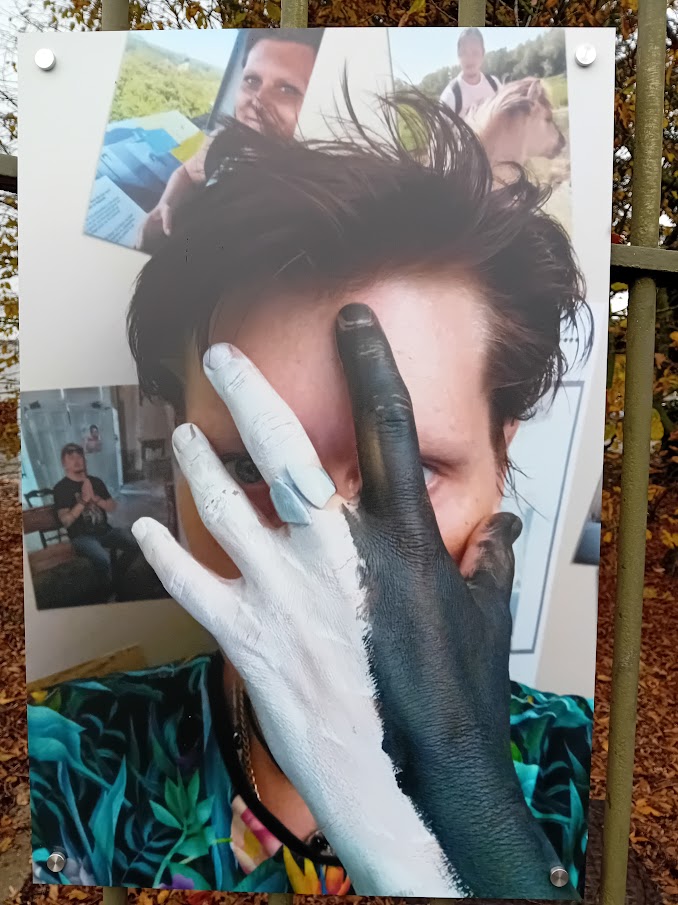 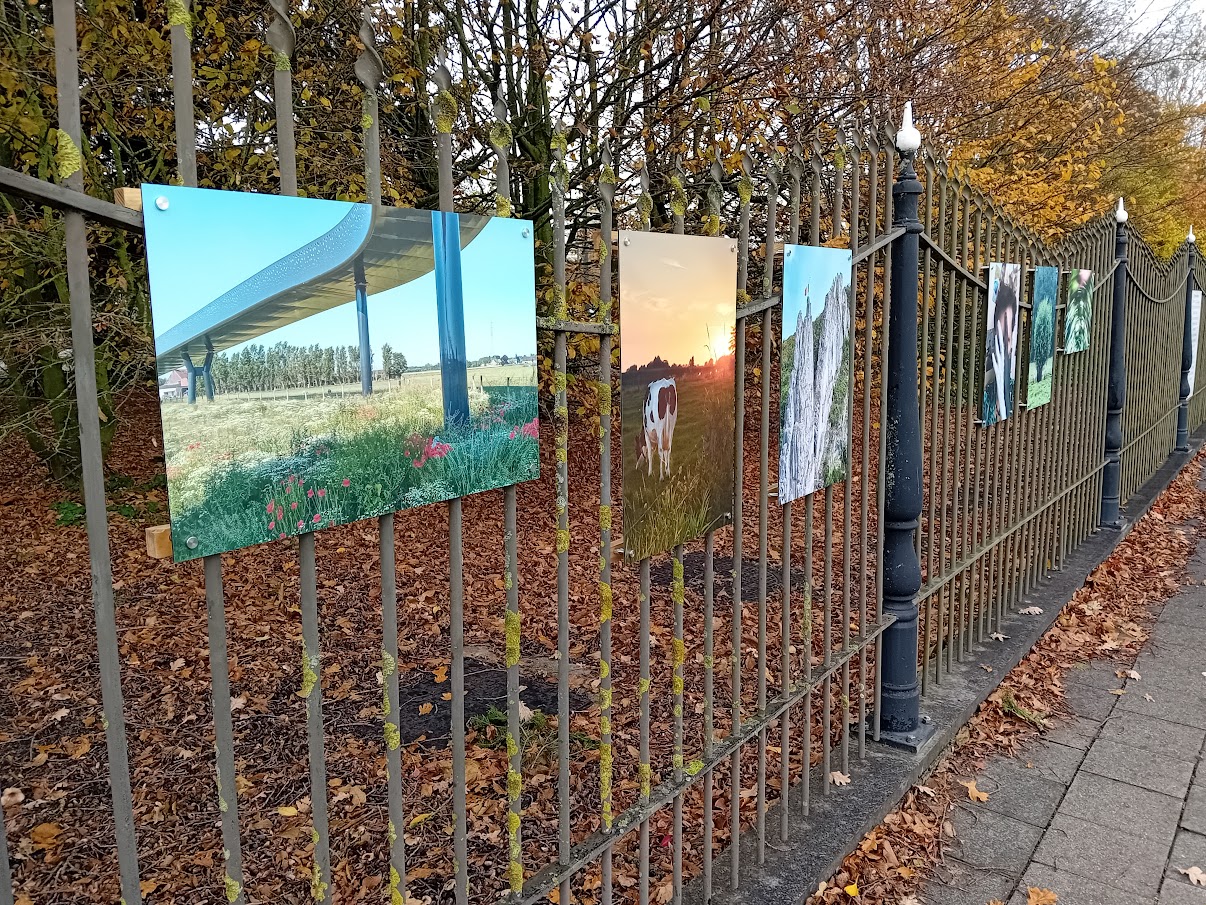 Photovoice
Enchanté of Hartelijke Plekken
“Wij zijn het netwerk van hartelijke handelaars & burgers die kleine diensten aanbieden aan eender wie er nood aan heeft. Van een glas water tot een kop koffie, van een haarknipbeurt tot een plek om even uit te rusten. Wees welkom bij ons. Van Roeselare tot Sint-Truiden!”
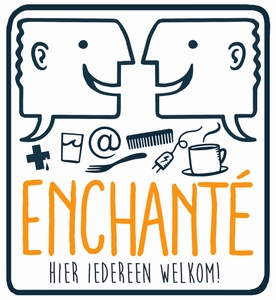 Burgerbudget Gent
Inspiratie www.lecarillon.org (Parijs)
Gastvrije middenstanders en burgers
Twee pioniers: Marie en Rebecca
Ambassadeurs en vrijwilligers
Veurne, Kortrijk, Roeselare, Gent, St.-Niklaas, Antwerpen, Leuven, Tienen, St.-Truiden,